Stress Hormone Cortisol Relates to Emotion Expression for Young Children facing Economic Hardship
Corinne Yost, Jessa Malatesta, Alyssa Allen, Zachary Weaver, Keara Hennesey, Kaytlin Landis-Rotondi, & Mallory Garnett

Faculty Mentor: Eleanor Brown
Acknowledgements
This research was supported in part by West Chester University's former College of Arts and Sciences (now College of Sciences and Mathematics) and Department of Psychology.  A different study based on the same broad investigation received support from the Research: Art Works program at the National Endowment for the Arts (NEA): Grant #13-3800-7004 and some descriptive statistics for the present sample have been presented previously in relation to the NEA award.  
We appreciate the collaboration on this project with Settlement Music School's Kaleidoscope Preschool Arts Enrichment Program. Special thanks to Early Childhood Director, Tarrell Davis. We are grateful also to the preschool teachers and families who contributed. We appreciate the West Chester University Early Childhood Cognition and Emotions Lab (ECCEL) researchers who assisted with this project, and would like to specifically acknowledge Blanca Velazquez-Martin, Keriann Mosley, and Savina Lawrence. 
Correspondence concerning this Presentation may be addressed to Eleanor D. Brown, PhD, Wayne Hall Rm 540, Department of Psychology, West Chester University, West Chester, PA 19383. Phone: 610-436-3153. Fax: 610-436-2846. Email: ebrown@wcupa.edu
Background
Around 40% of children in the US face economic hardship
Related stressors influence physiological functioning and brain development
The hormone cortisol indicates stress
In general, higher cortisol indicates more stress, but repeated exposure to stress can eventually lead to depressed cortisol (desensitization to stress)
Given the complexities, we don't know for sure how children's cortisol levels relate to their emotional experience
This study focuses on how cortisol levels relate to expressed emotion for children attending Head Start preschools
[Speaker Notes: Should there be mention of parts of the brain responsible for facial expressions like there is mention of the pfc for ef or is there even research on that? (pons)]
Impact of Poverty
Stressors related to poverty include:
Financial hardship
Neighborhood violence
Inadequate material resources
Instability in where and with whom children live

Effects include:
Problems in cognitive, social-emotional, and physical health
HPA Functioning
Hypothalamic-pituitary-adrenal or HPA axis
Physiological stress response system
Activity measured by end-product stress hormone cortisol
Cortisol follows diurnal pattern 
Levels contribute to functioning of metabolism,  immune support, learning, and memory
Facilitates effective response to challenging environments

HPA dysregulation
Over exposure to stress leads to overtaxing physiological systems and specific brain areas such as the prefrontal cortex
Effects are particularly important in early childhood when there is rapid brain growth and development
Diurnal Cortisol and Stress Response
Diurnal Pattern
Peak in morning
Steep decline in mid morning
Gradual decline rest of day

Follows sleep-wake  circadian rhythm
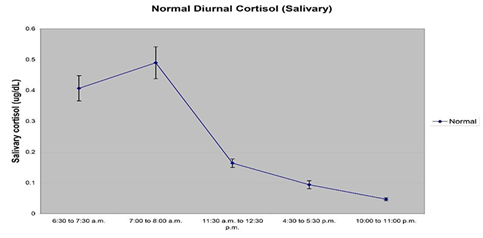 Salimetrics LLC
[Speaker Notes: Can you remind me of the findings of if levels are higher than usual or if they are really high and then drop to below basal levels? Is there a way to see the patterns normally with the levels abnormally?]
How Cortisol Dysregulation May Help to Explain Impact of Poverty on Child Development
Cumulative impact of poverty cofactors
Neighborhood violence
Inadequate material resources
Instability in where and with whom children live

Allostatic load
Tax on physiological systems, including the HPA
Includes cortisol dysregulation

Birth-6 years
Critical period
Rapid growth and development of prefrontal cortex, which has to do with learning and self-regulation
Cortisol dysregulation can interfere with development
[Speaker Notes: Use poverty and hpa system section of ef paper
Would it be that since poverty creates an environment where chronic stress is prevalent, this stress affects the child psychologically and physiologically, thus impacting development by hindering or delaying it (should I include examples?)?]
Complexities about Dysregulation
Dysregulation due to poverty-related stress can disrupt the normal diurnal pattern of cortisol functioning

Hypercortisolism:
This is the most common pattern for children facing economic hardship in the United States and represents sensitization to stress
Elevated baseline cortisol levels
Over-reactivity to stressors, and inefficient return to baseline 
Hypocortisolism
This pattern may emerge with severe or chronic stress or trauma, and represents attenuation or desensitization
Depressed baseline cortisol levels
Under-reactivity to stressors

We know that both of these patterns of dysregulation are linked to negative child emotional and behavioral outcomes

Given diurnal variation and dynamic nature of stress-response systems, we don't know for sure what particular cortisol levels mean for children's emotional experience and behavior
Importance of Child Emotion Expression
According to Differential Emotions Theory (DET; Izard et al.):
Discrete emotion systems play an important role in explaining behavior
Emotions are activated in response to environmental experiences, giving rise to characteristic patterns of emotions, cognitions, and actions 
Emotions have adaptive functions 
e.g., interest: sustaining engagement and attention
High frequency and intensity is maladaptive
Observed emotion expression offers excellent snapshot of children’s preschool experience
[Speaker Notes: Should there be mention of parts of the brain responsible for facial expressions like there is mention of the pfc for ef or is there even research on that? (pons)]
Present Study
Extension of broad investigation of Brown et al.

Focus on preschool children facing economic hardship

Examines relations between cortisol and emotion expression and behavior

Utilizes HPA end factor cortisol as physiological marker of function and development as well as parent demographic interview and well validated observational coding system for child emotion expression and behavior
Participants
70 children attending a Head Start preschool in Philadelphia, PA
Mean age = 4 years and 1 month
52.3% female, and 47.7% male
54.5% Black/ African American, 15.2% Latino/ Hispanic American, 10.3% Asian American, and 20.0% White/ European American
Procedure
All procedures approved by WCU IRB
Study included:
Parent demographic interviews at start of school year
Measurement of child cortisol levels via salivary assay 4 times a day on 6 different days throughout school year
Coding of children’s emotion expression within classes prior to cortisol measurement using AFFEX (Izard, Dougherty, & Hembree, 1989)

AFFEX coding system:
Grounded in DET
Provides a sufficiently reliable and time-efficient affect expression identification system 
Based on cross-cultural research, and developmental studies of infants and young children
[Speaker Notes: Can we add more about the affexx system? How can the naked eye detect facial expressions versus this system?*]
Descriptive Statistics and Zero-order Correlations
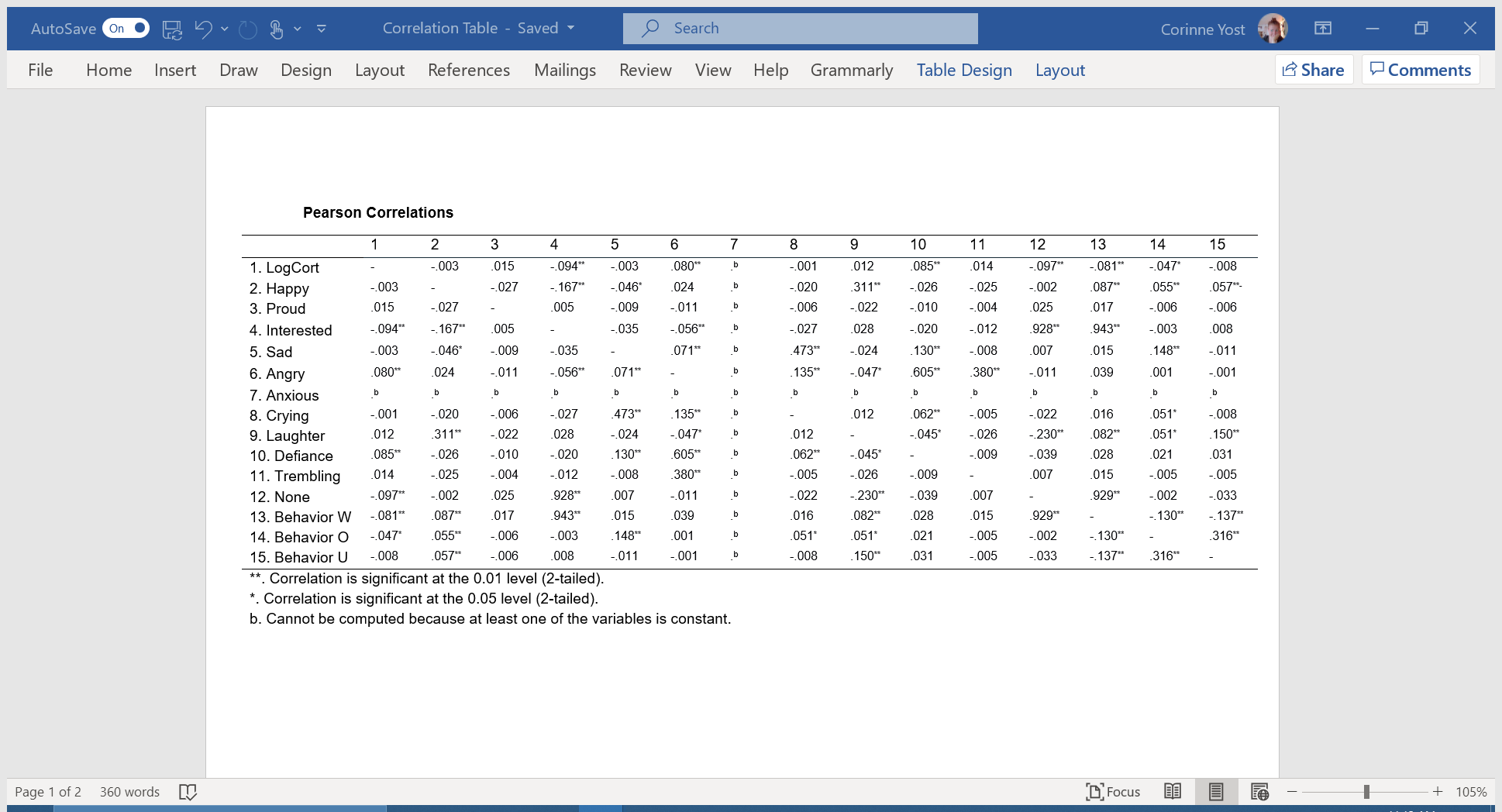 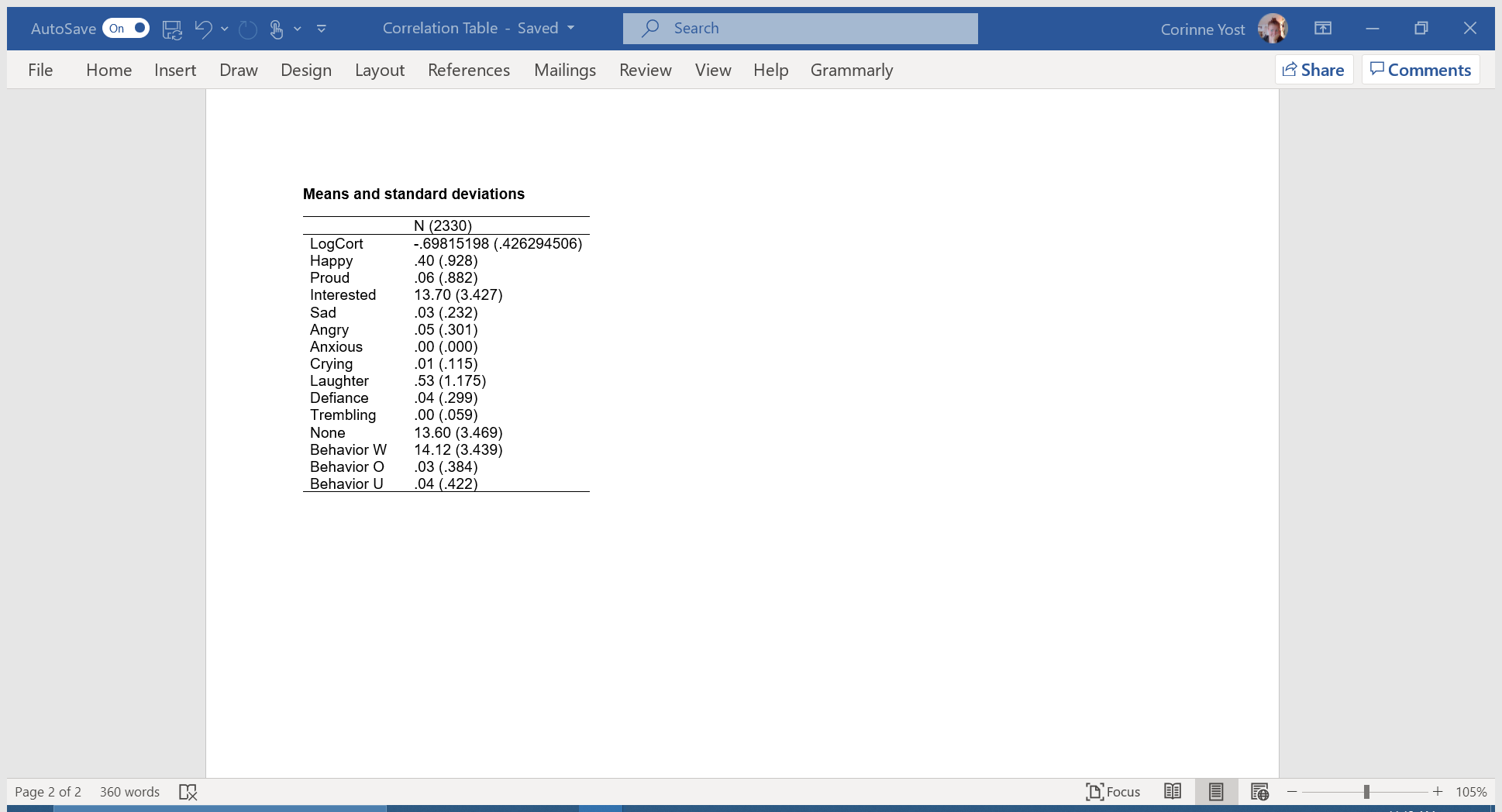 Results
Zero-order correlations: Preliminary zero-order correlational analyses indicated that the lower cortisol related significantly to the emotion of interest and to behavior that was coded as within normal limits or overcontrolled as opposed to hyperactive. Higher cortisol related significantly to the emotion of anger and behavioral expression of defiance.
We are in the process of acquiring statistical software that will allow us to carry out more sophisticated analyses that will appropriately account for the nested structure of these data, with observations of cortisol nested within children, nested within preschool classes.
Summary and Implications
This is the first study we know of to examine relations between child cortisol levels and their observationally coded emotion expression and behavior
Preliminary results indicate that lower cortisol relates to the emotion of interest, and to behavior that is within normal limits or overcontrolled as opposed to hyperactive
Preliminary results further indicate that higher cortisol relates to the emotion of anger and to expressions of defiance
These results add uniquely to the current knowledge base and suggest that:
For children facing economic hardship, cortisol levels often are already elevated due to poverty-related stress and thus, those with higher cortisol in comparison to their peers may be at particular risk for difficulties
Interventions  that aim to lower stress levels for children facing economic hardship may be linked to positive changes in children's emotions and behavior